AARP Utility Advocacy Update
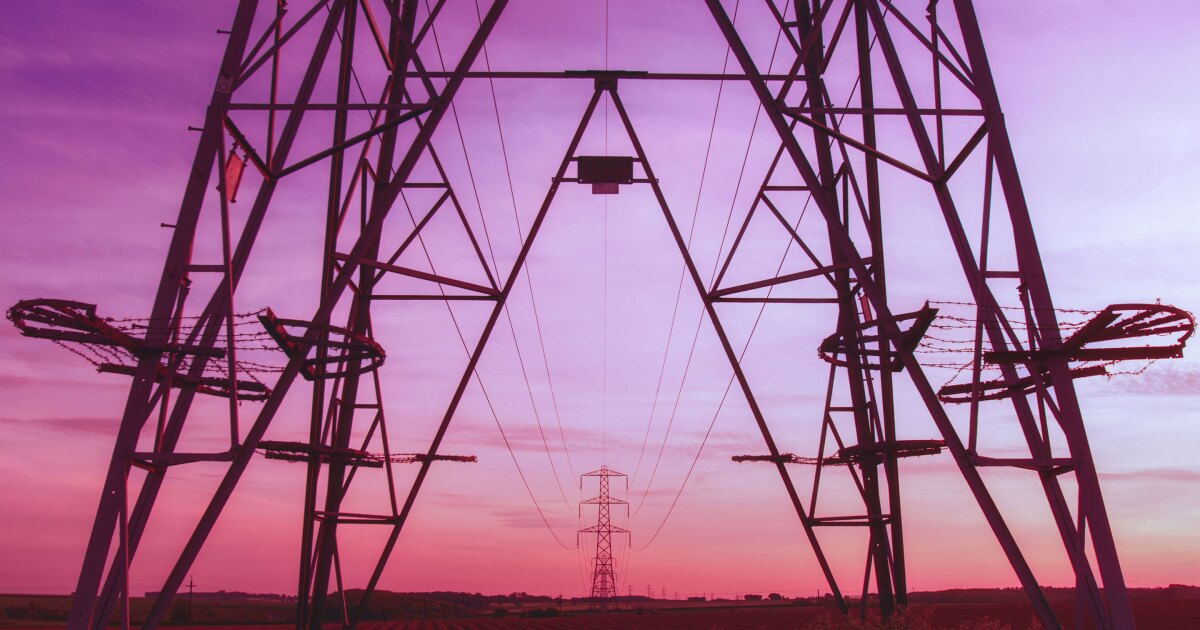 By Bill Malcolm
NASUCA Summer Meeting 
Madison, Wisconsin
June 11, 2024
About AARP
AARP is the nation's largest nonprofit, nonpartisan organization dedicated to empowering Americans 50 and older to choose how they live as they age. 
With a nationwide presence, AARP strengthens communities and advocates for what matters most to the more than 100 million Americans 50-plus and their families: health and financial security, and personal fulfillment. 
Offices in all 50 states and 3 territories
Utility advocacy done by many state offices (electricity, natural gas, water, internet)
About the speaker
10 years at AARP supporting state office utility work
Native of Madison (UW, Vel Phillips H.S.)
Previously worked at MISO, ANR Pipeline (now TC Energy), PG&E, Pacific Power, and Seattle City Light
M.A. University of Washington, B.A. UC – Santa Cruz
Speaker at NEUAC annual meeting in May
Covered Wisconsin PSC since 1994 
Created state regulatory affairs program at MISO
First California Cares program manager--linked LIHEAP enrollment to 35% rate discount program
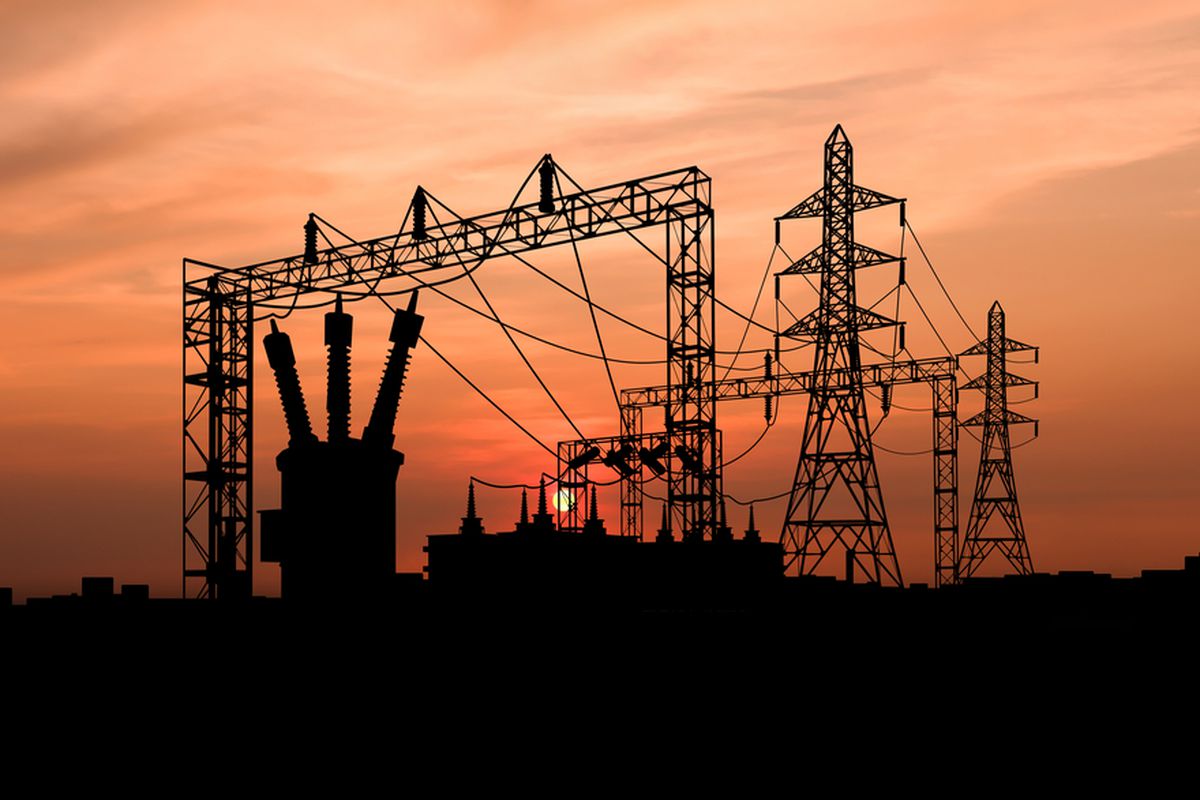 4
Meet Team AARP
Coralette Hannon, Director
Bill Malcolm
Tim Morstad (Telecom, Internet)
John Coffman, outside counsel
Pat Sullivan, Consultant (OG&E and PSO witness)
Brad Cebulko, Consultant (MDU and Xcel witness)
Ron Nelson,Consultant (Chugach witness)
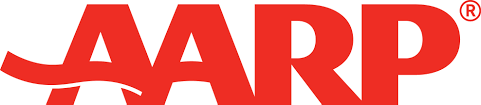 About our members
100 million over 50s 
The over 50s are often on fixed or low incomes
Many live on Social Security alone
41% of those 45 + are concerned about their ability to pay their utility bills in the coming year.
The rise in Wisconsin electric rates is a concern.  
Wisconsin went from having the lowest electricity rates in the region to having the highest, save for Michigan
AARP’s utility concerns/advocacy
Oppose increases to customer charge
Voluntary TOU
Use Federal funds
Coordinate benefit verification, enrollment
Rate cases (OG&E, PSO, Peoples, Ameren, Chugach, MDU, Xcel ND)
Transmission/RTOs
ROFR
Cost effective spending
Recent utility advocacy wins
$200 million reduction in PG&E rates as CPUC adopted our meter/pipe plan
Helped keep customer charge increases at bay in ND, OK, IL, IN
New shut off rules in Maine
Alt reg in Maine, OK
ROFR in IL, WI, IA, MO, KS
Supported lead pipe replacement program in Indiana 
New marketer reforms in Maryland (SB 1)
Killed bill gutting regulatory oversight in SC
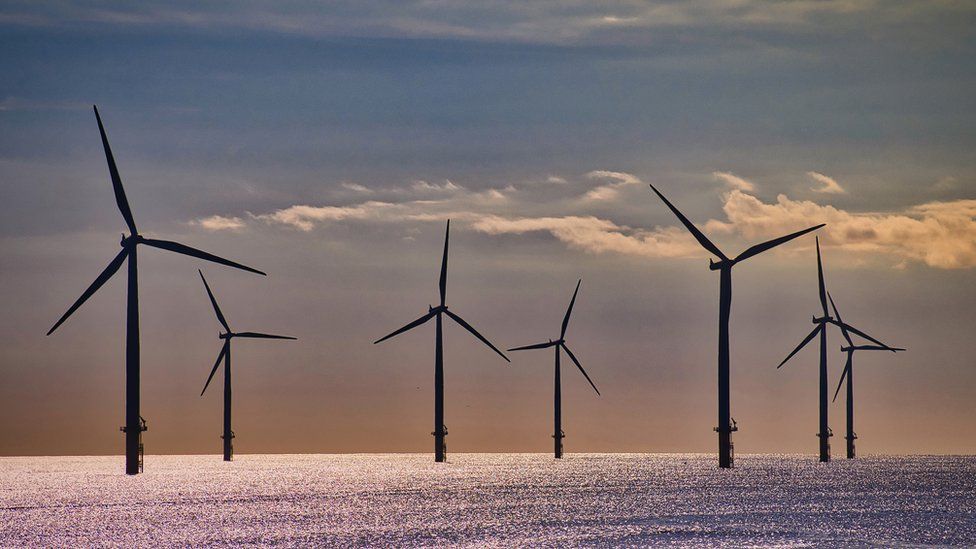 For more information
Contact Bill Malcolm (wmalcolm@aarp.org)

Tim Morstad (Telecom/Internet)
(tmorstad@aarp.org)

John Coffman 
(John@JohnCoffman.net)